Вопросы контроля качества геоматериалов, поставляемых на дорожные объекты
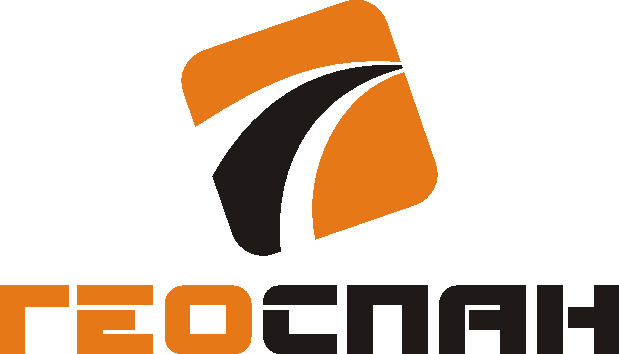 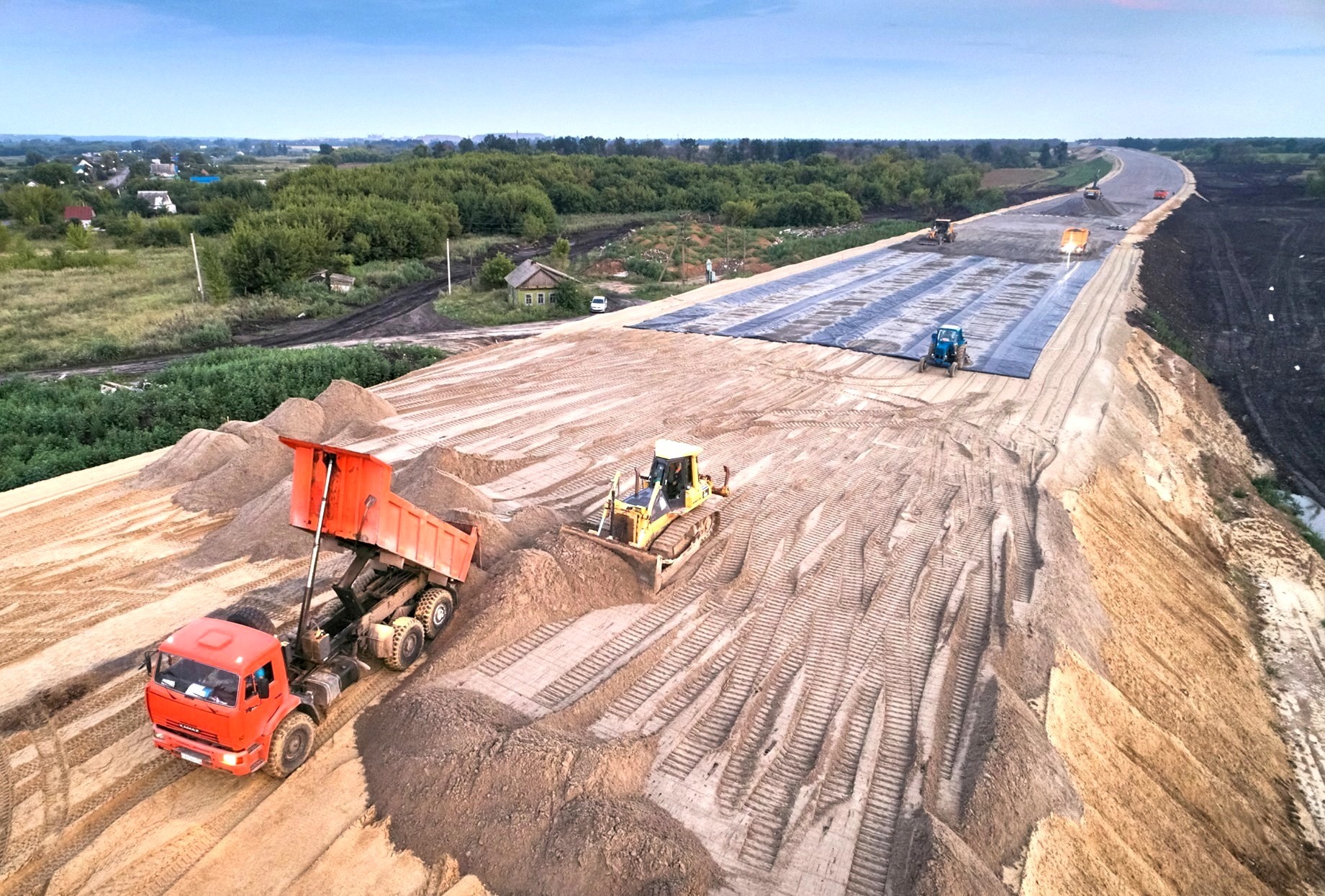 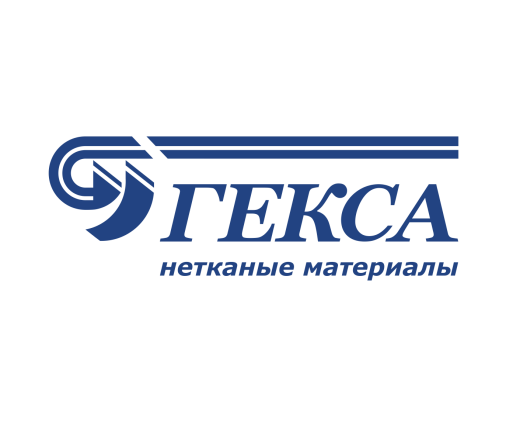 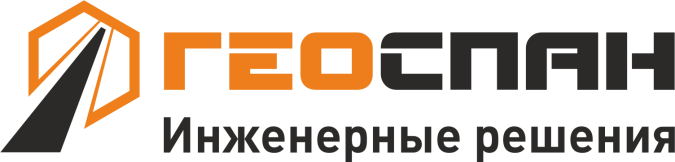 Тканый геотекстиль Геоспан ТН производится на ткацком оборудовании из прочных полипропиленовых нитей, основа - первичный высококачественный полипропилен.

Прочность при продавливании 2,0-5,0 кН
Прочность при растяжении 20-50 кН/м
Долговечность – 50 лет доказана в независимых лабораториях 




Р - Разделение               А - Армирование       
ГОСТ Р 56419                 ГОСТ Р 56338
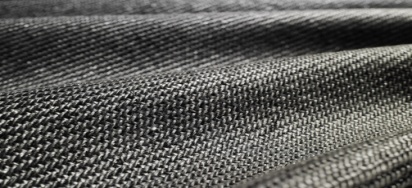 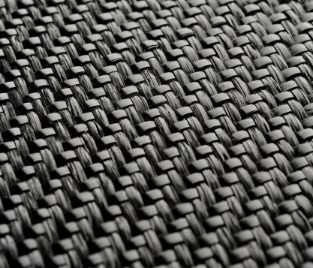 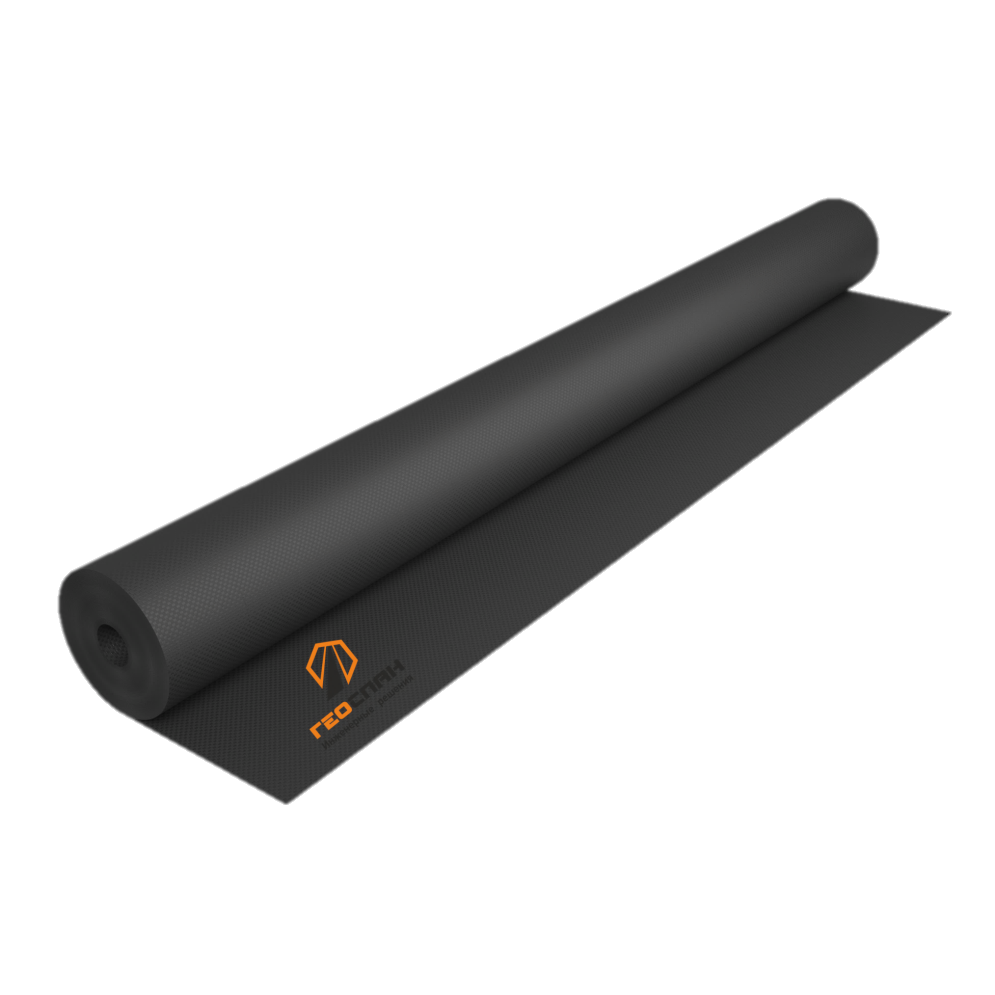 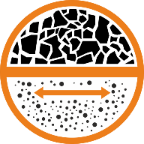 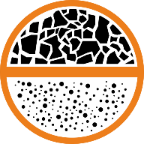 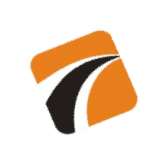 700 дорожных объектов: Федеральные + Региональные
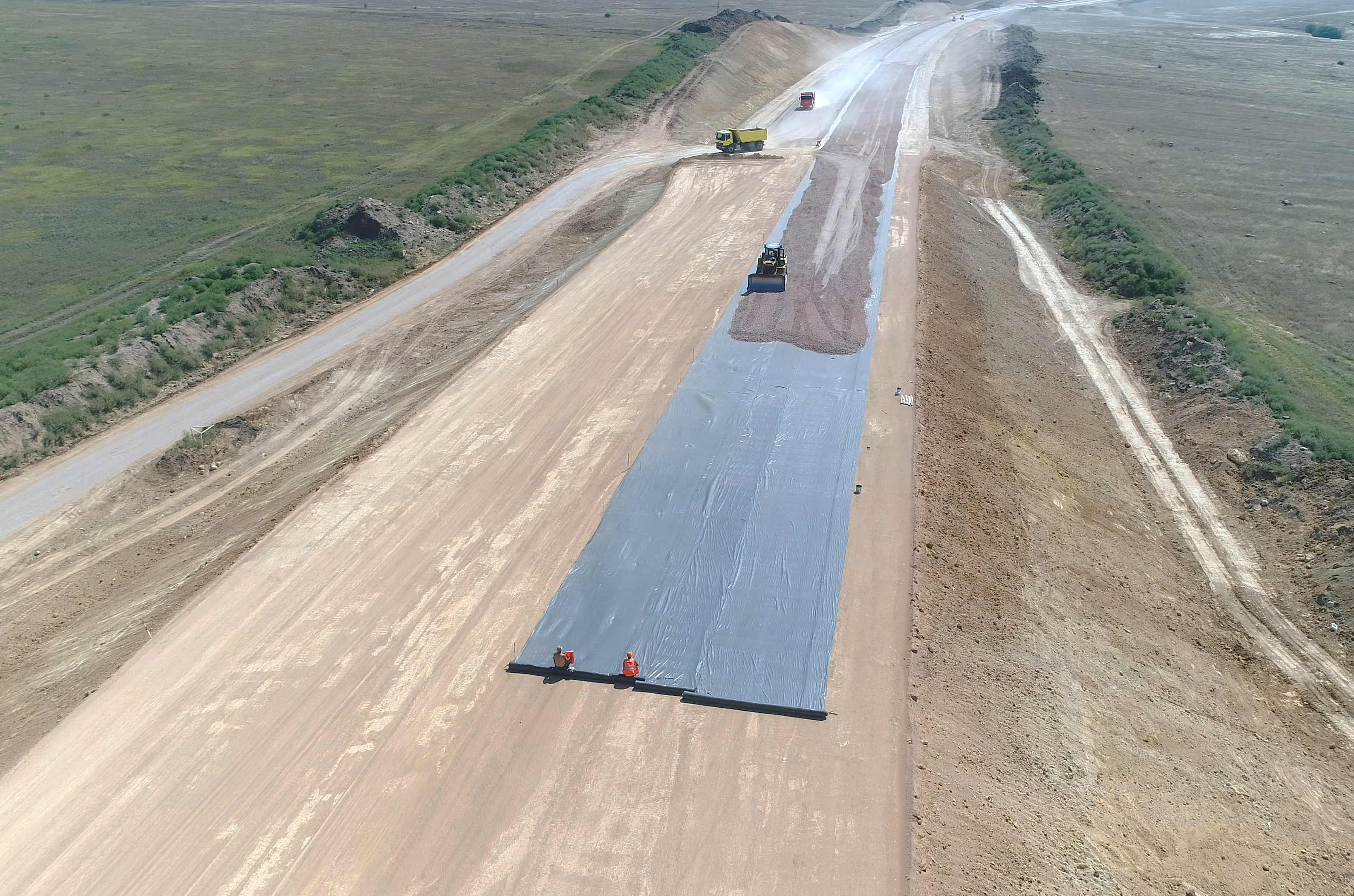 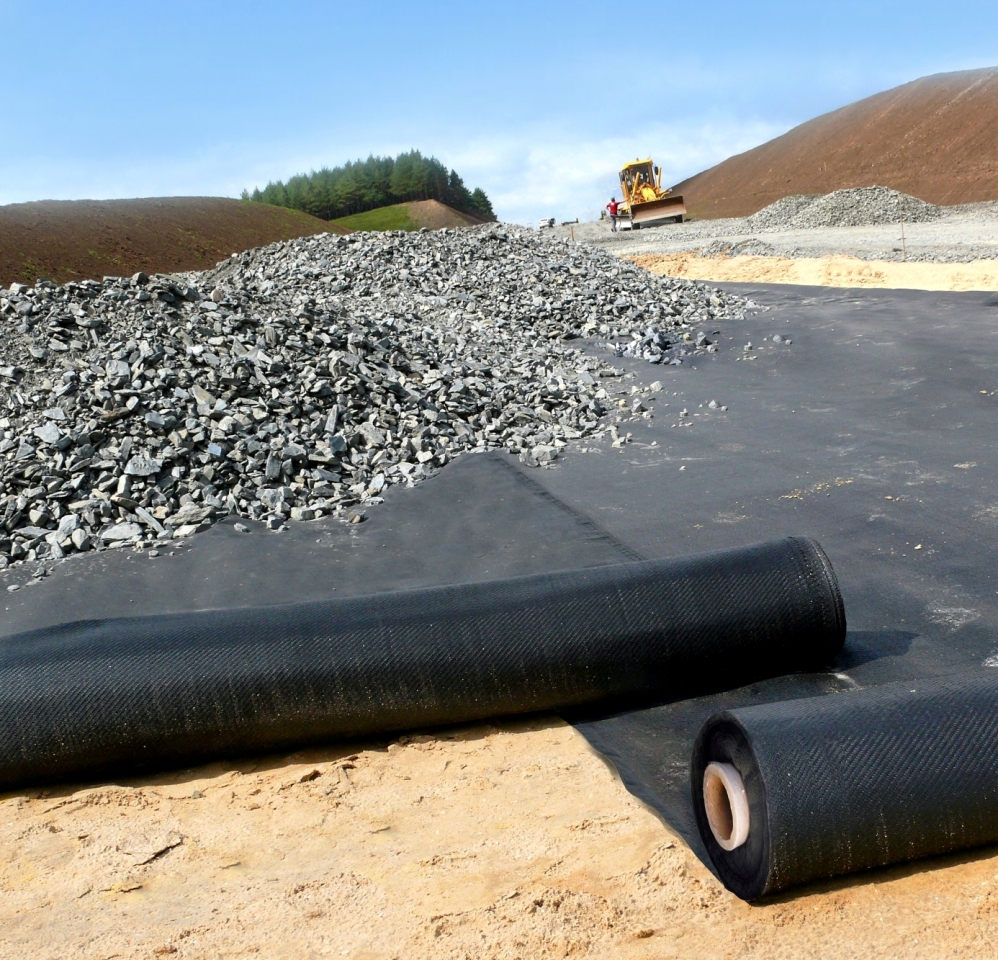 Симферополь-Евпатория-Мирный, Крым
Белгород
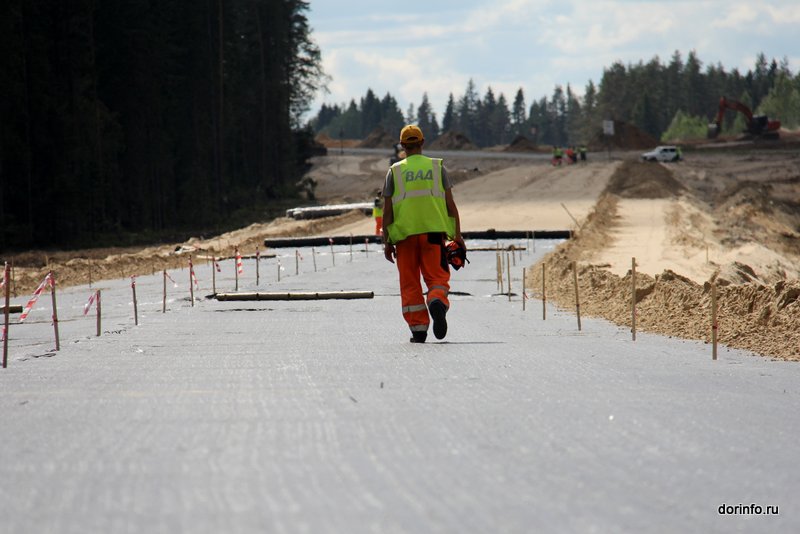 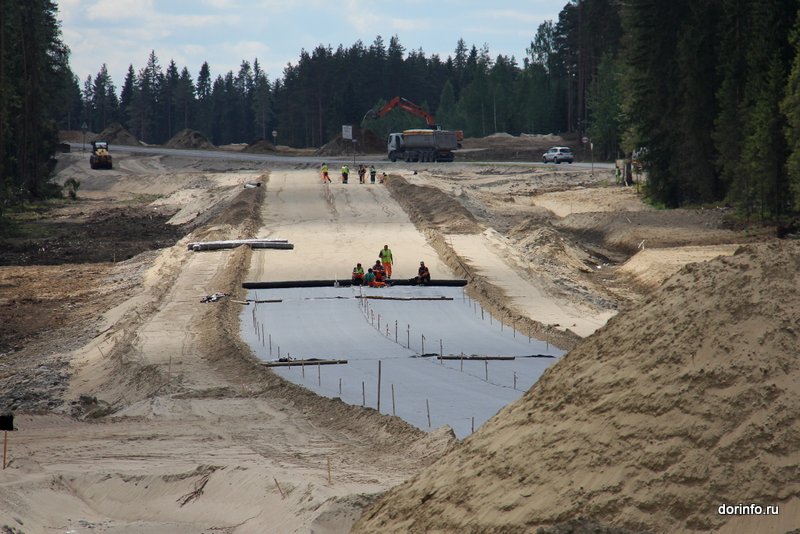 А-121 Сортавала, Карелия
А-121 Сортавала, Карелия
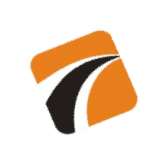 Геосинтетические материалы
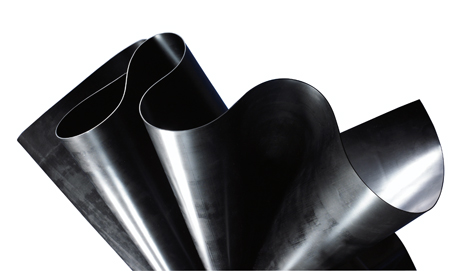 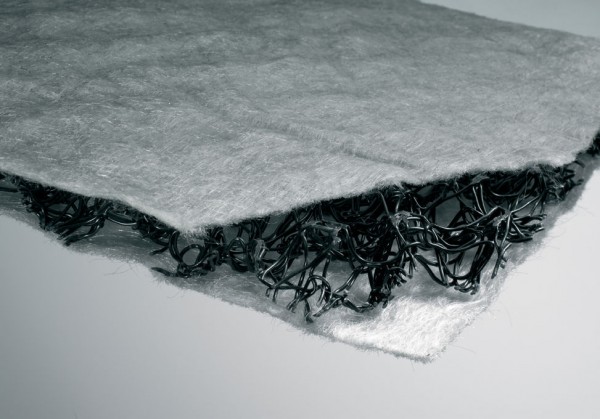 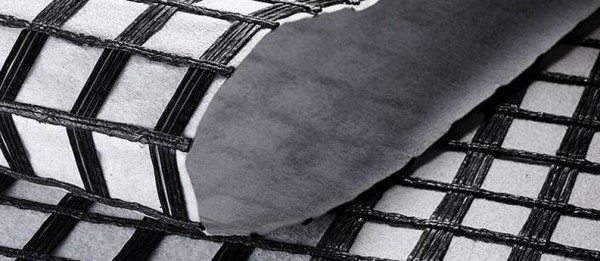 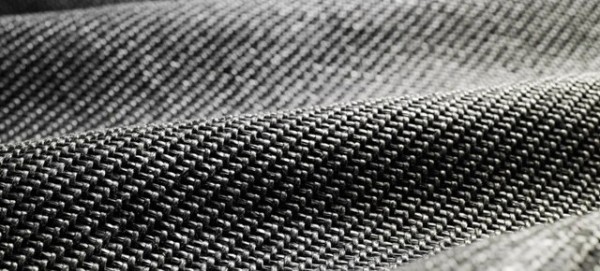 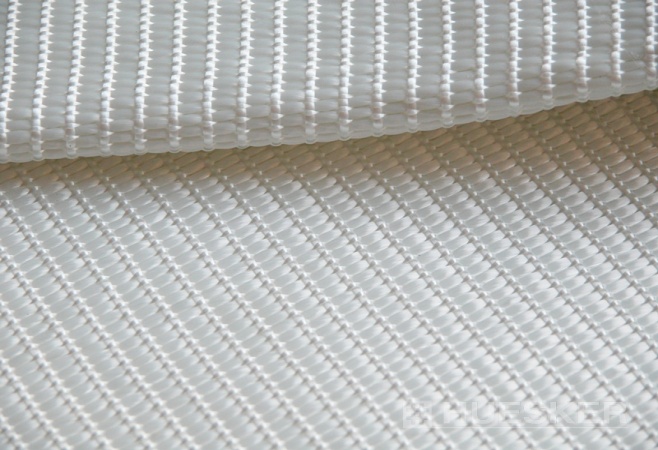 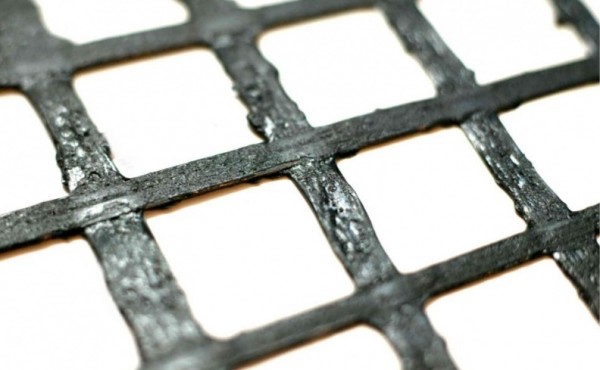 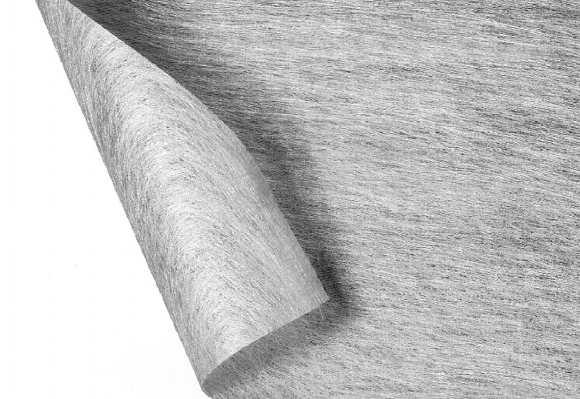 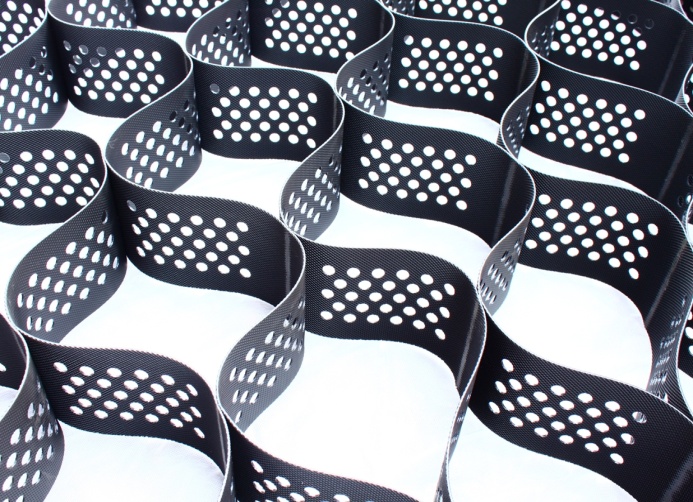 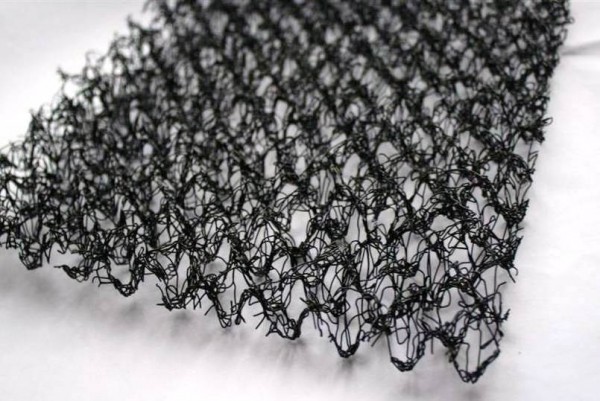 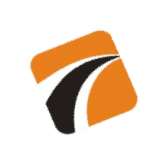 Проблемы качества геоматериалов
Несоответствие проекту по основным показателям
	(прочность, плотность, повреждаемость…)

   Недолговечные материалы, 
	изготовленные из вторичного сырья 

 Контрафактные материалы, поставляемые 
	под марками известных производителей
Визуальный контроль
Образец этикетки для рулона
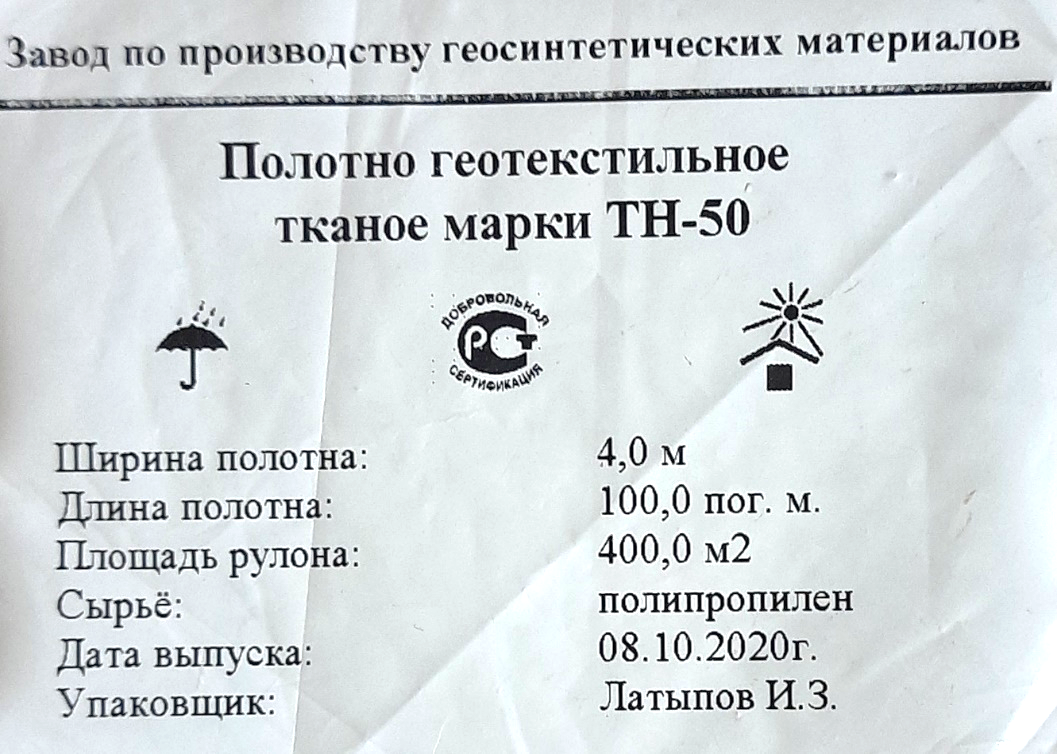 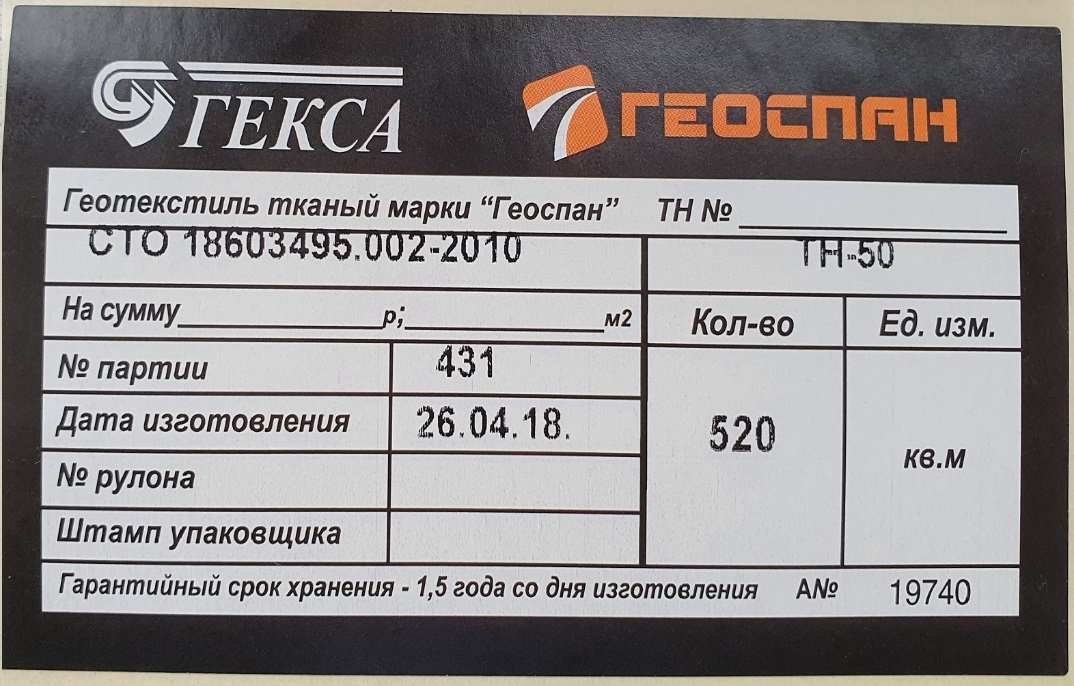 Нет данных о производителе и СТО
Качество материала под сомнением
Указаны все необходимые данные 
(СТО, номер партии и рулона)
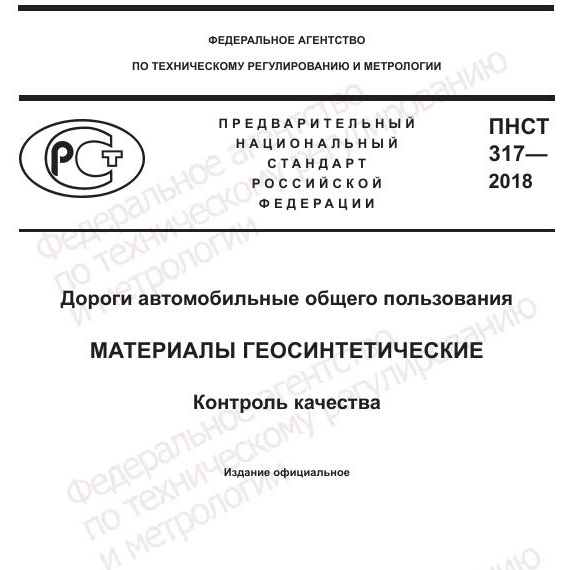 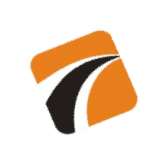 Срок действия
 с 01.04.2019
до 01.04.2022
Стандарт устанавливает виды контроля качества и категории испытаний геосинтетических материалов при серийном (массовом) производстве, а также при осуществлении входного и строительного контроля на объектах строительства.
Показатели геоматериалов ПНСТ 317-2018, 
определяемых при входном контроле
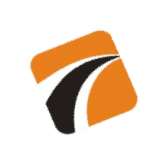 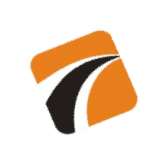 Определение прочности на разрывной машине (ширина образца по ГОСТ Р 55030 = 20 см)
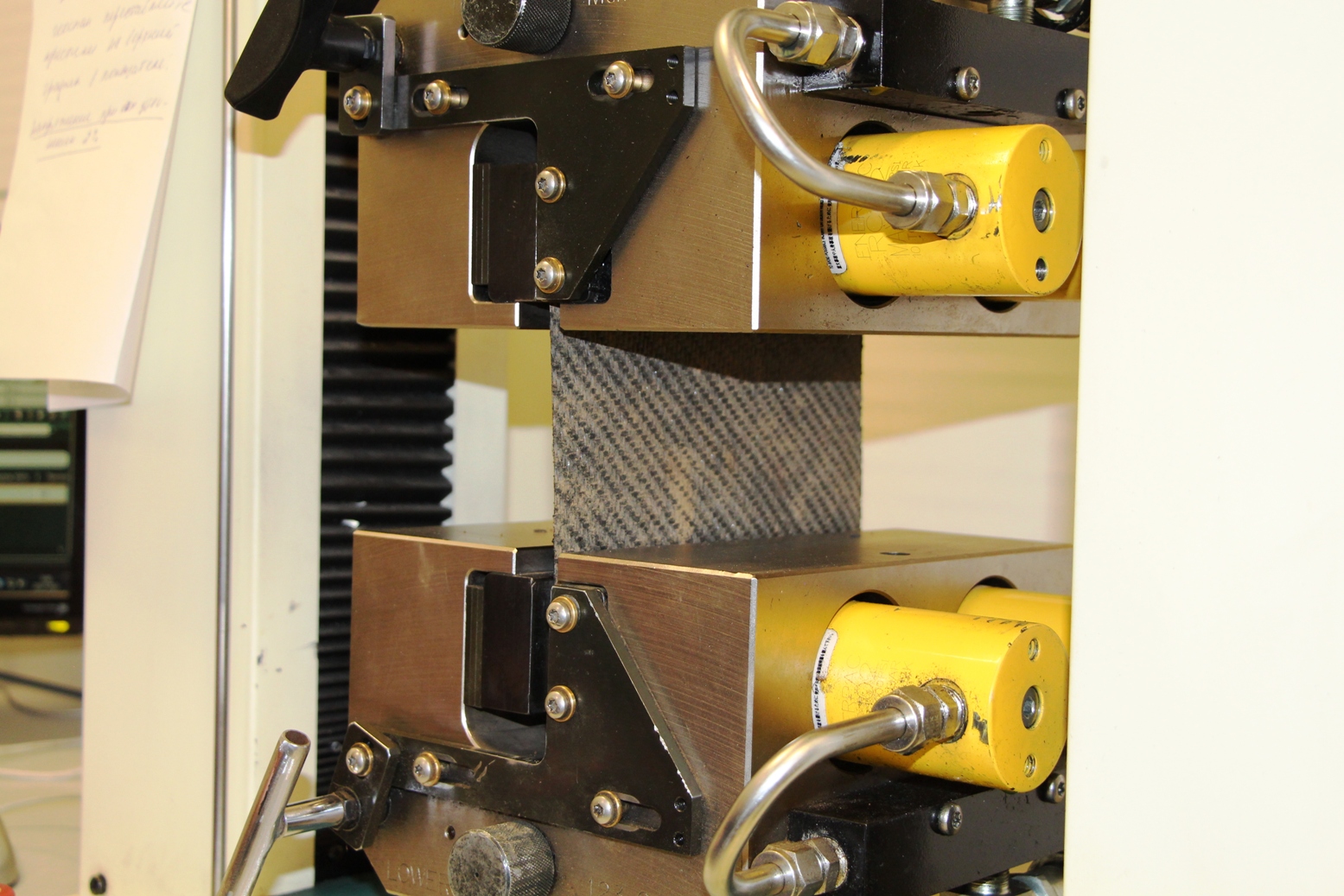 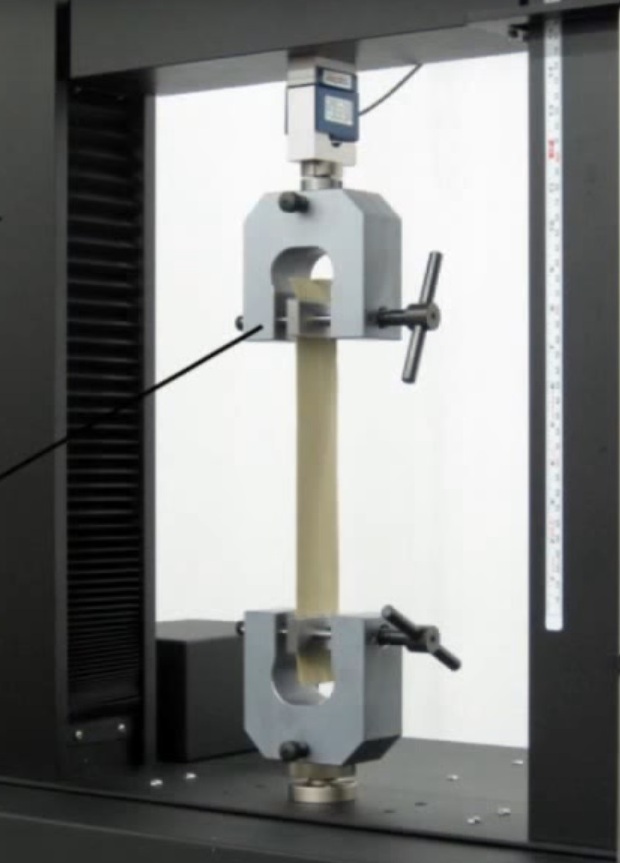 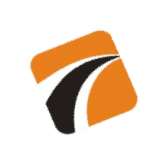 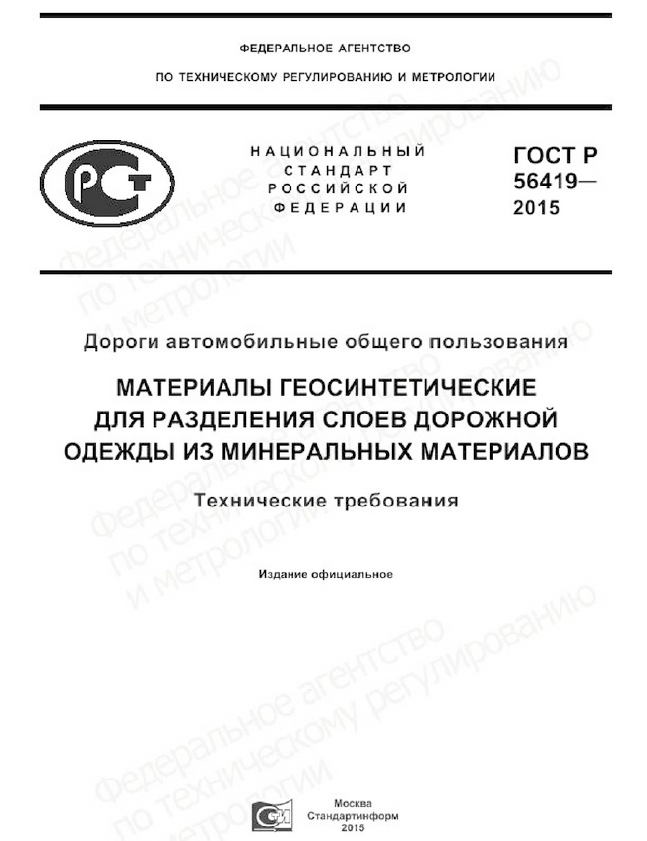 Примечание * 
Требования при укладке геотекстиля на контакте со слоем щебня / щебеночной смеси (ОДМ 218.2.046-2014, табл. 6.2, 6.8 и ОДМ 218.2.104-2019, п.4.10)
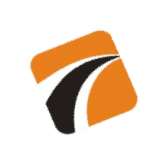 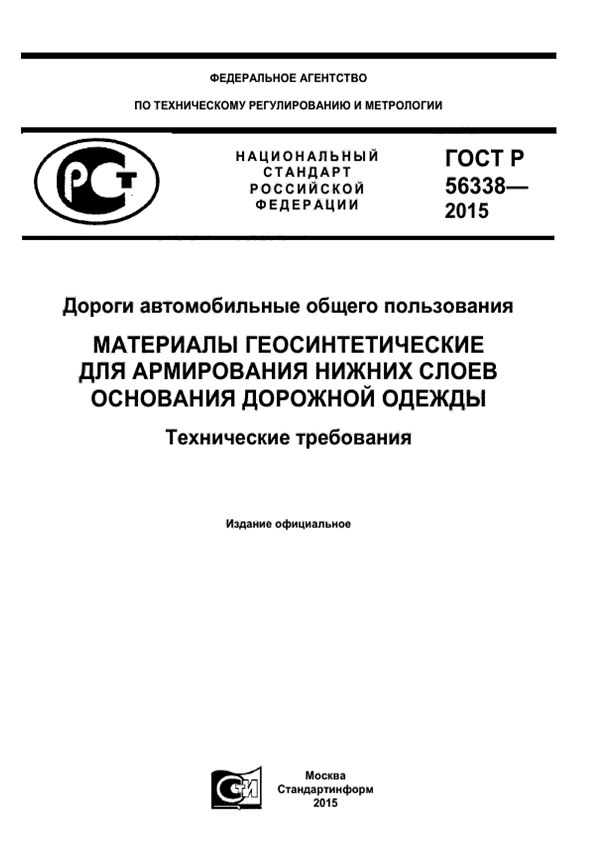 Документы подтверждающие качество
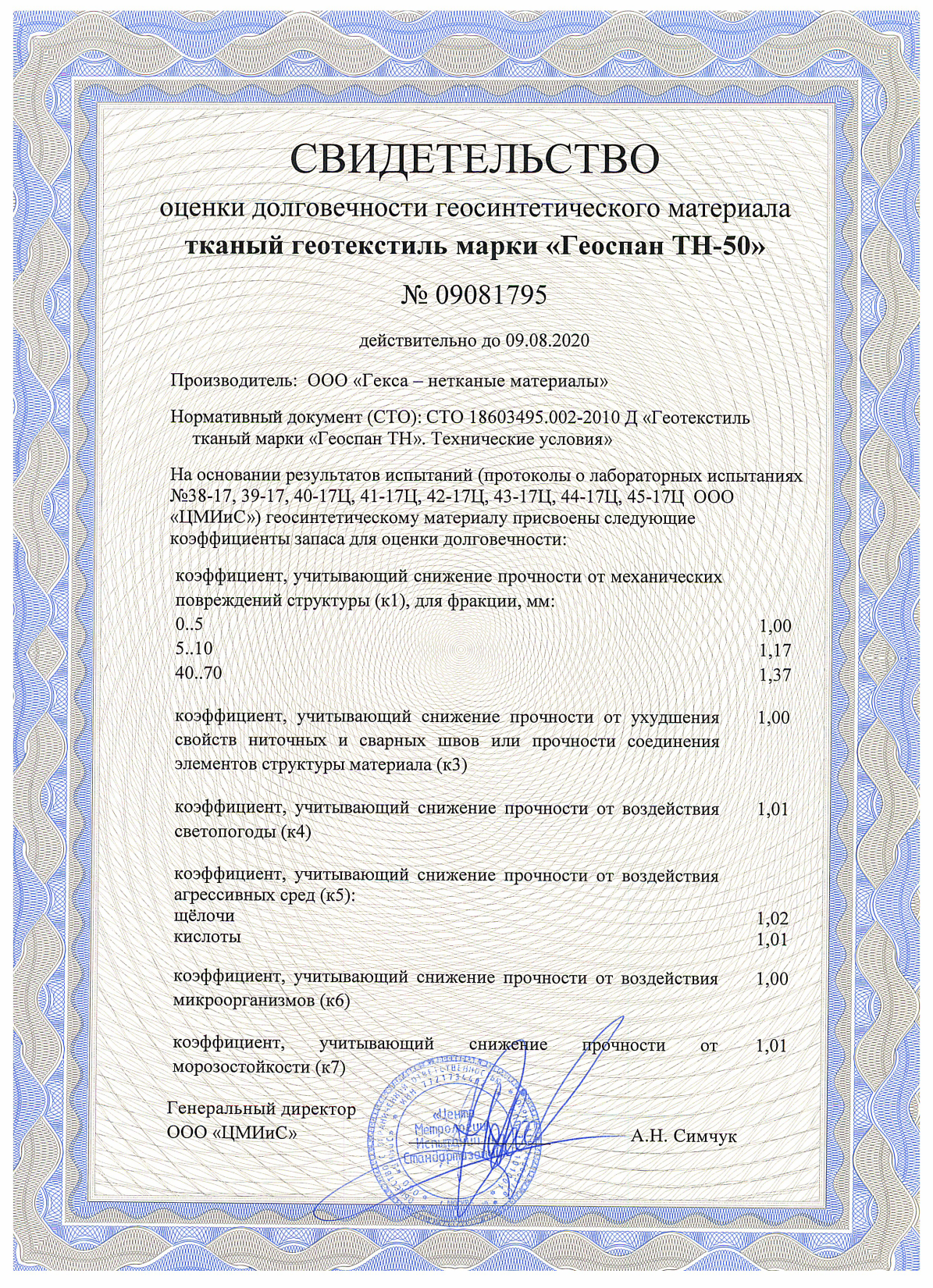 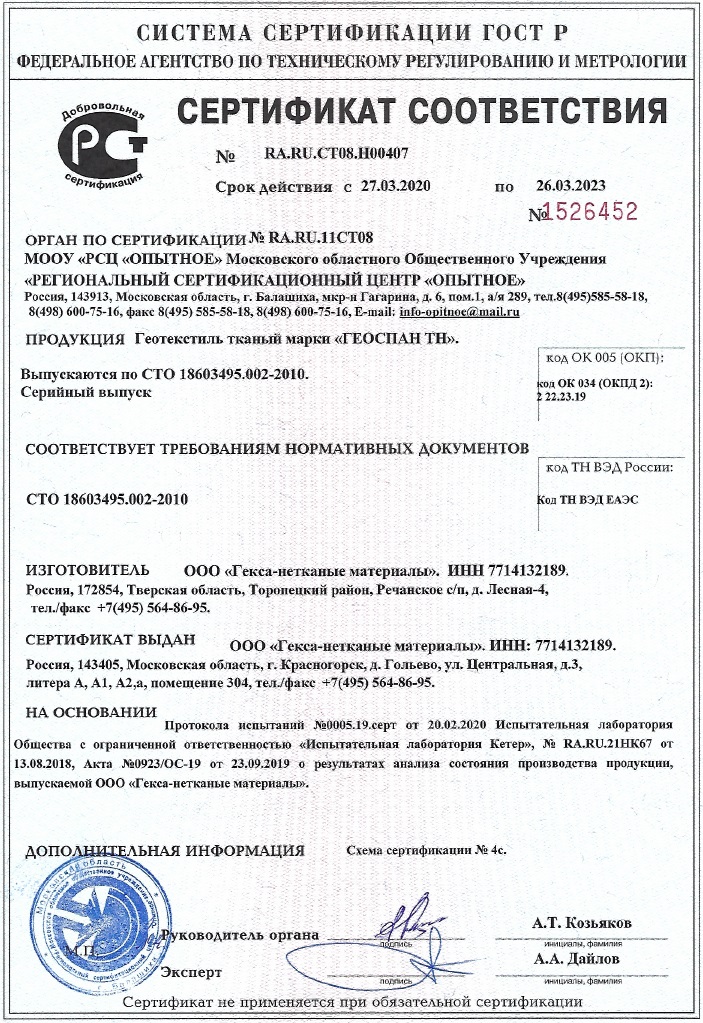 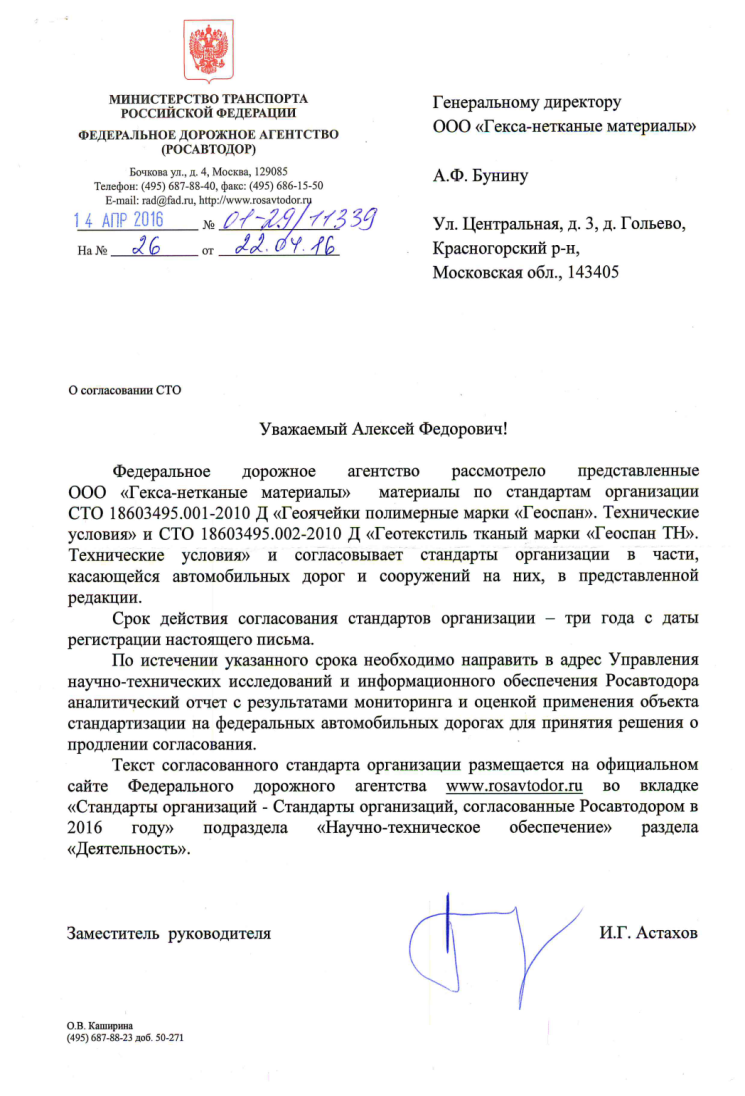 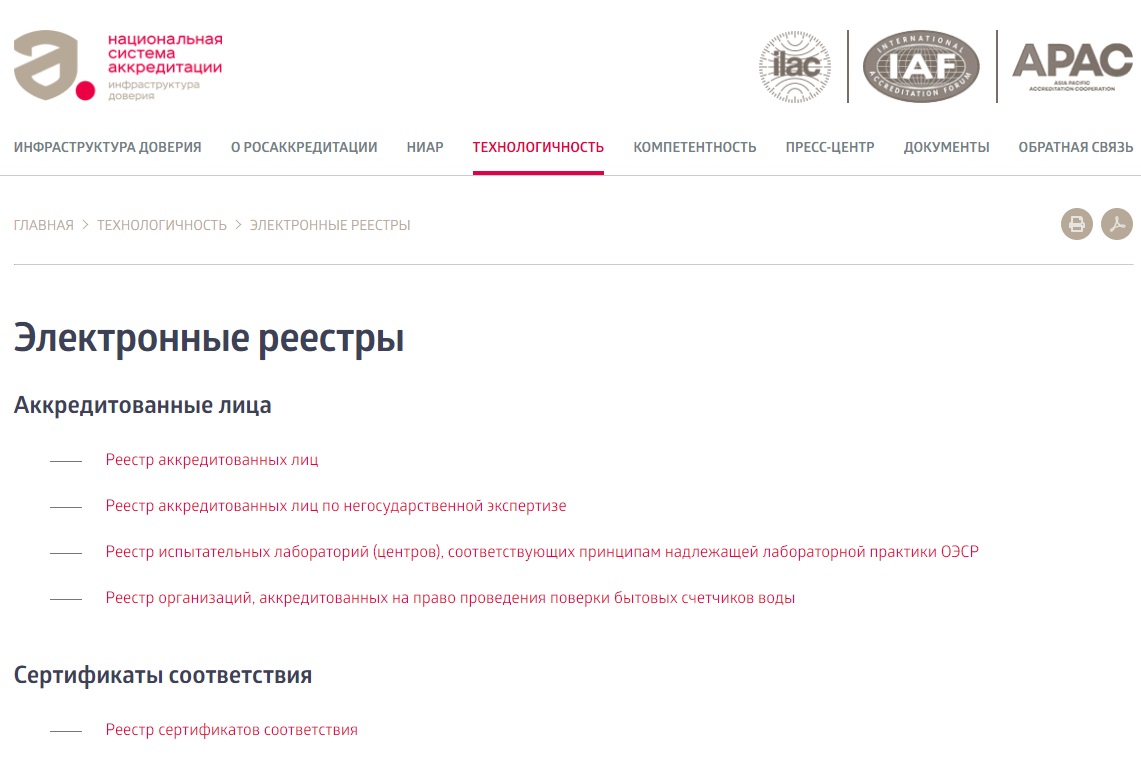 fsa.gov.ru
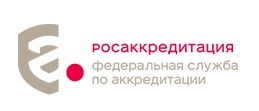 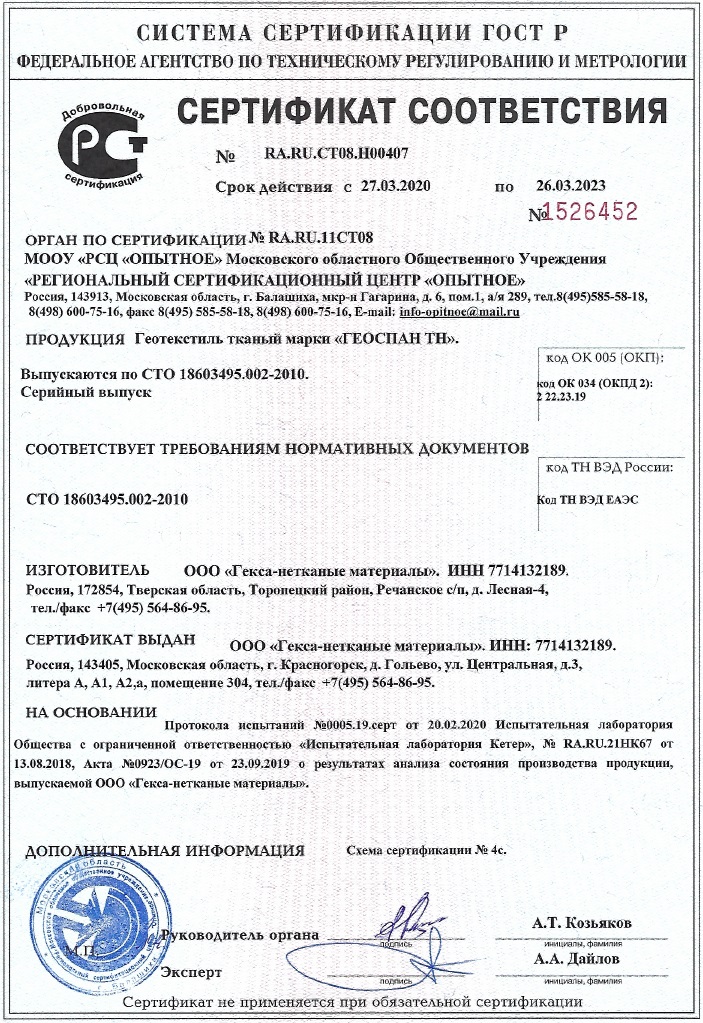 Орган по сертификации
      	Сертификационный Центр
см. Реестр аккредитованных лиц




      На основании Протокола испытаний
 Испытательная Лаборатория/Центр 
см. Реестр аккредитованных лиц
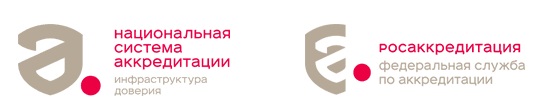 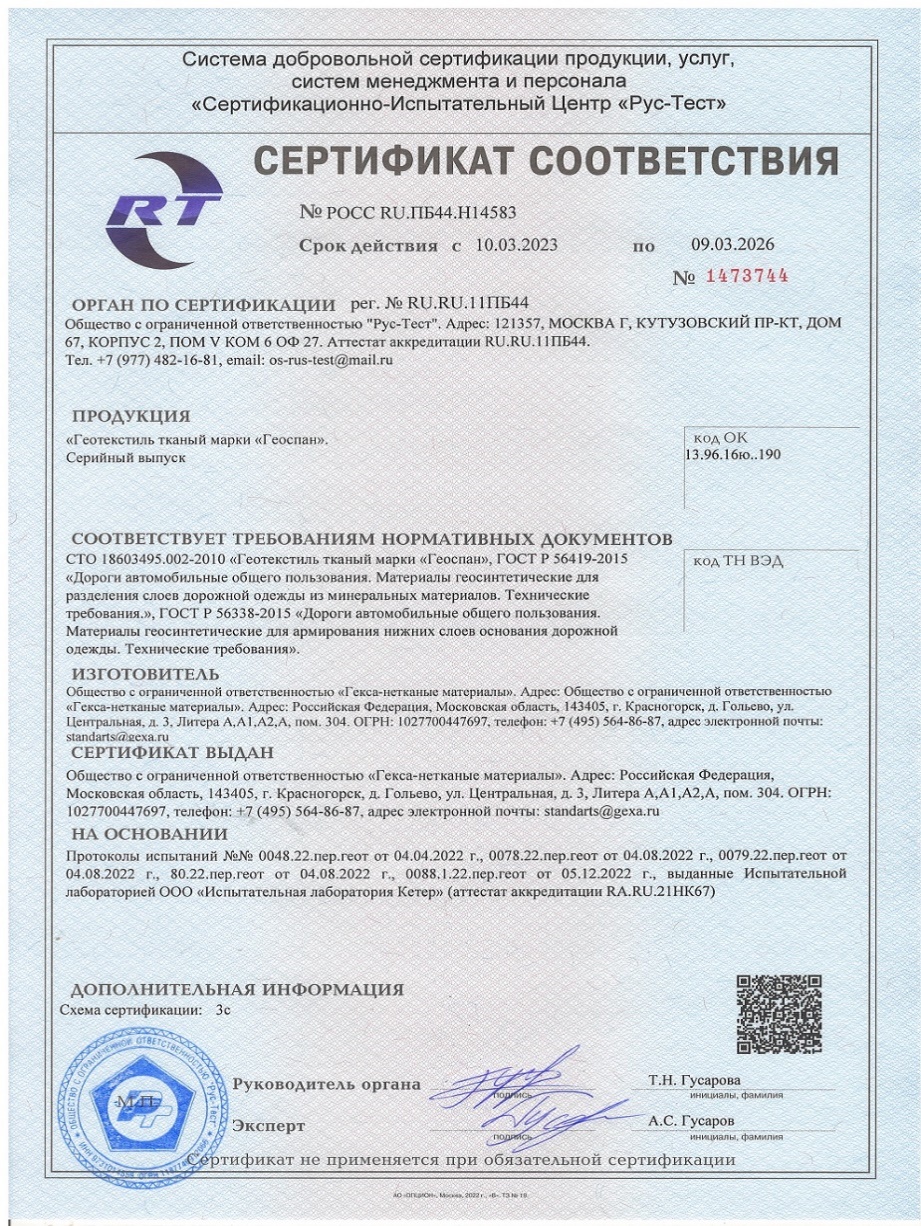 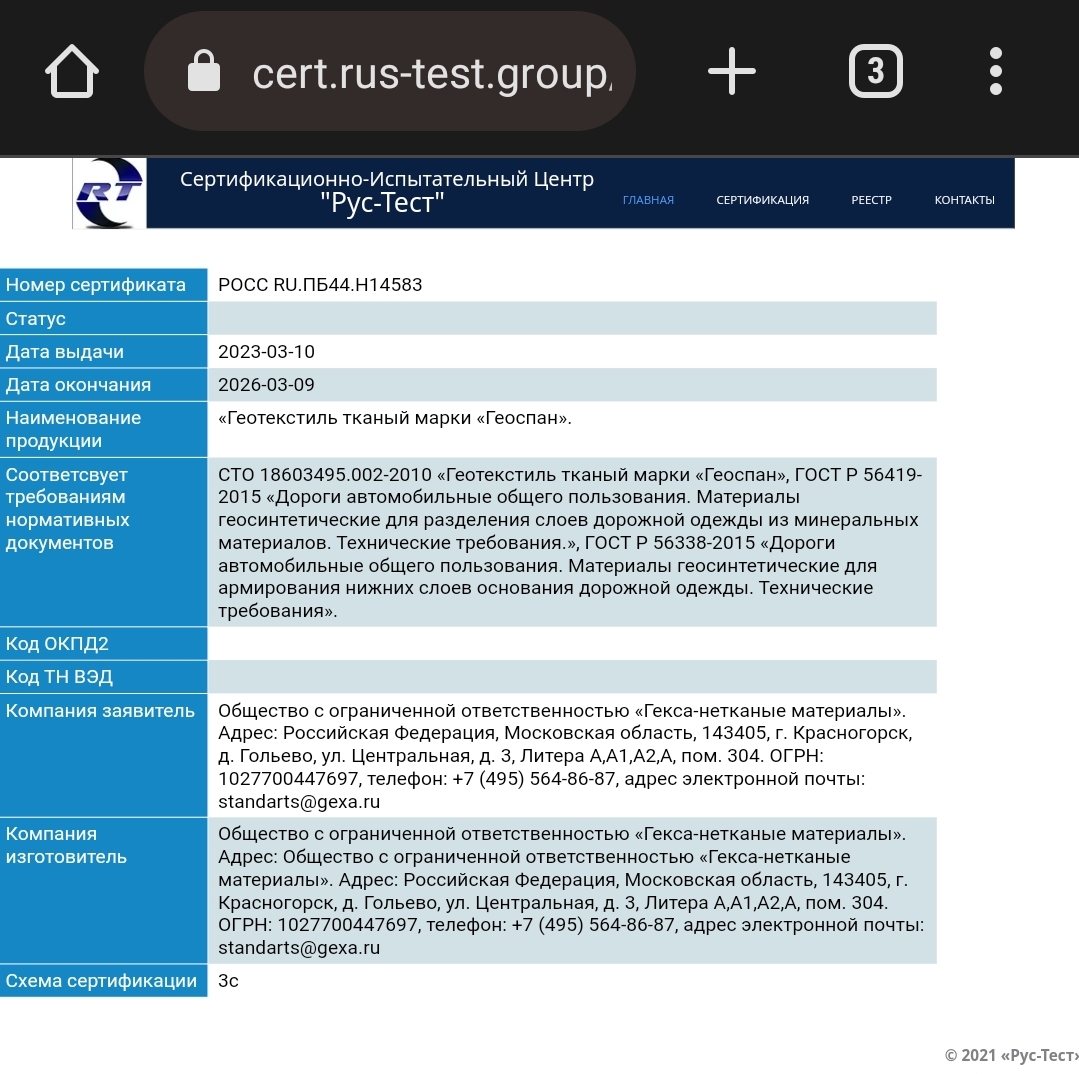 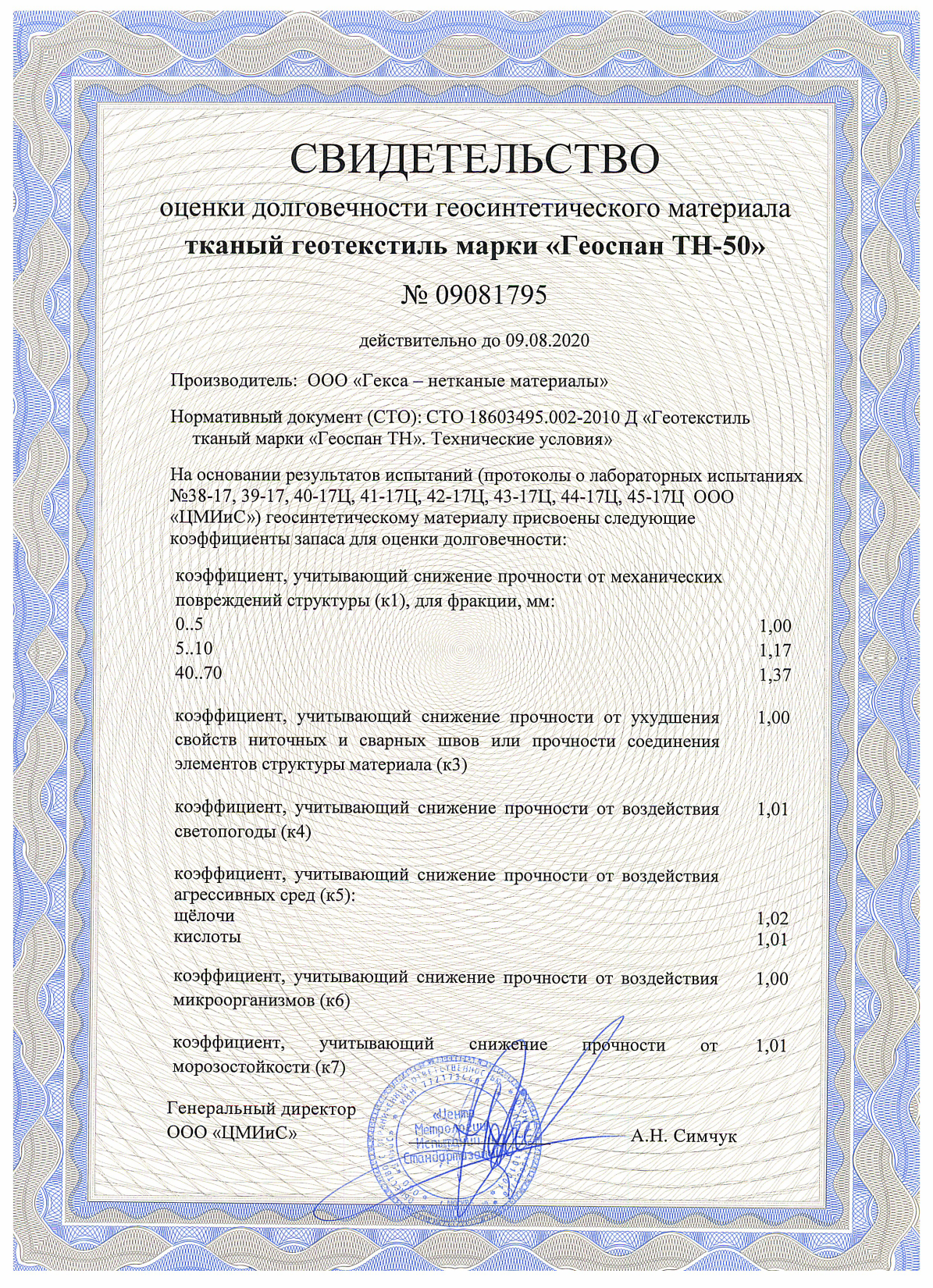 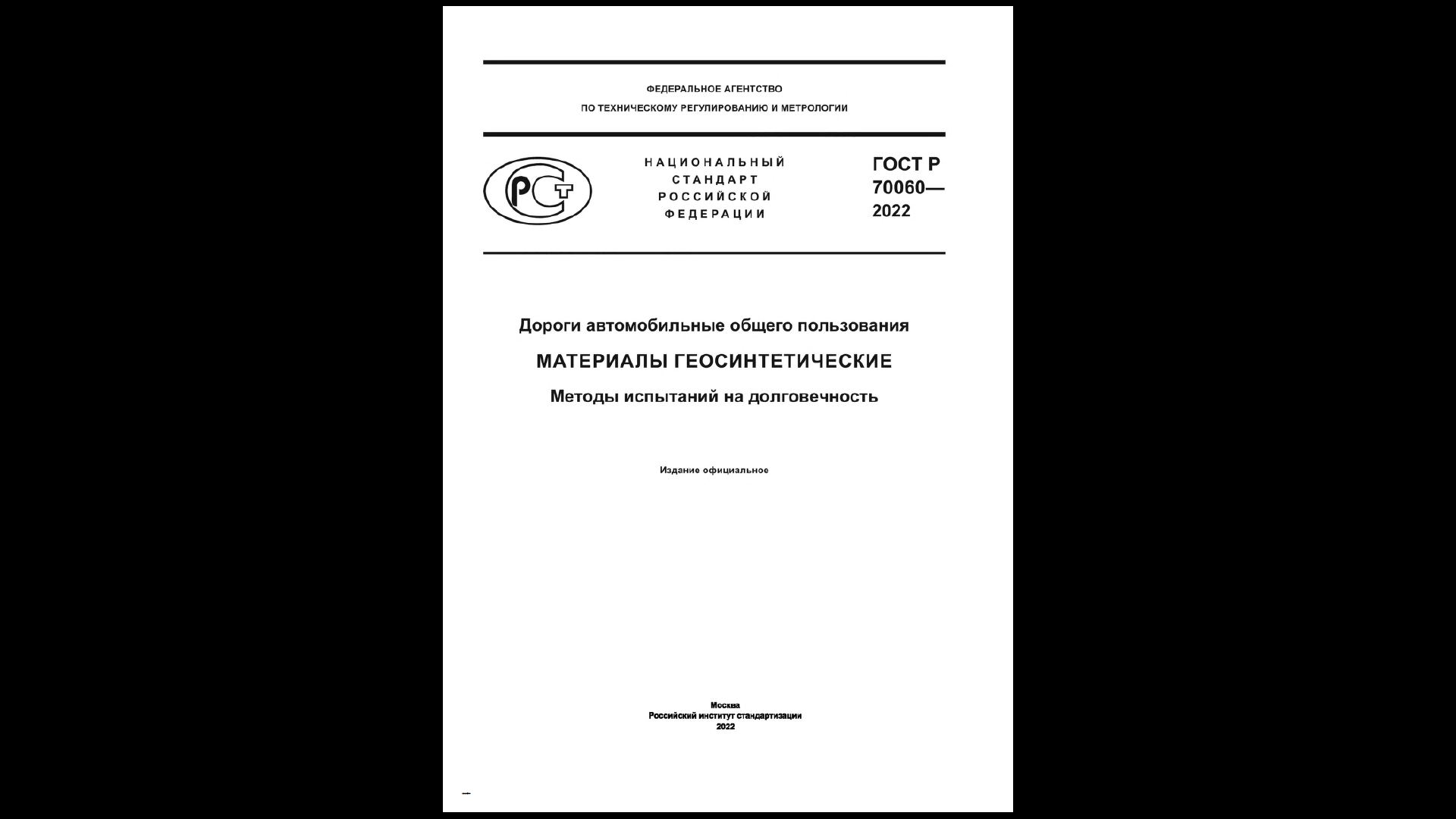 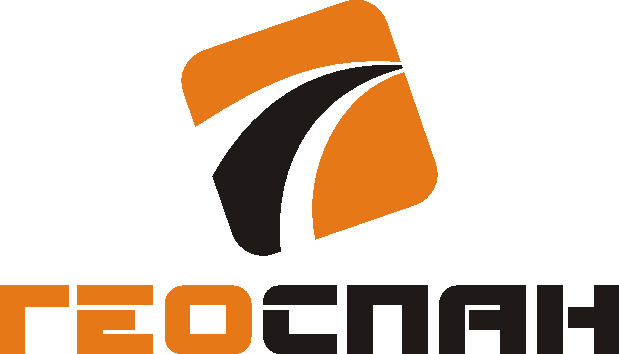 Спасибо  за  внимание!
Вячеслав Марков
Руководитель инжинирингового центра
+7 (926) 351-2158
markov@gexa.ru